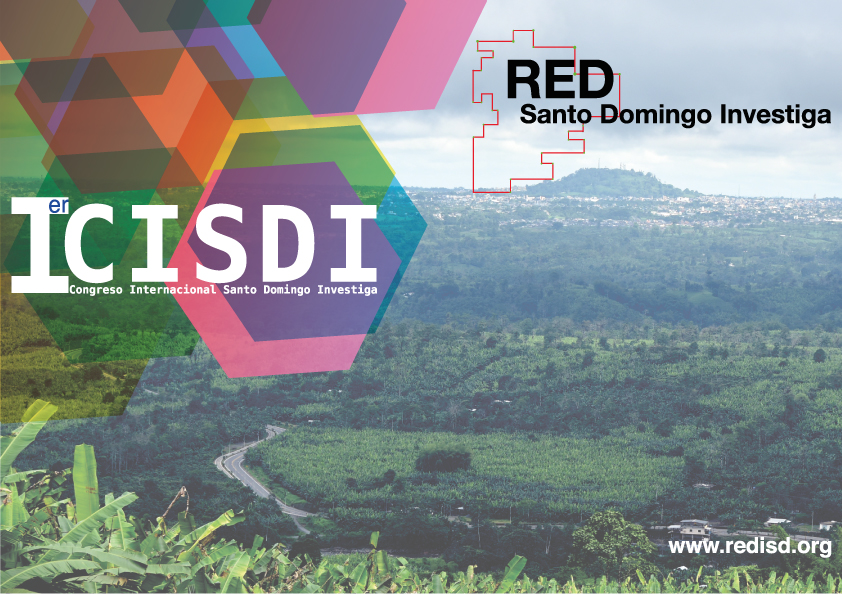 Titulo de la Investigación
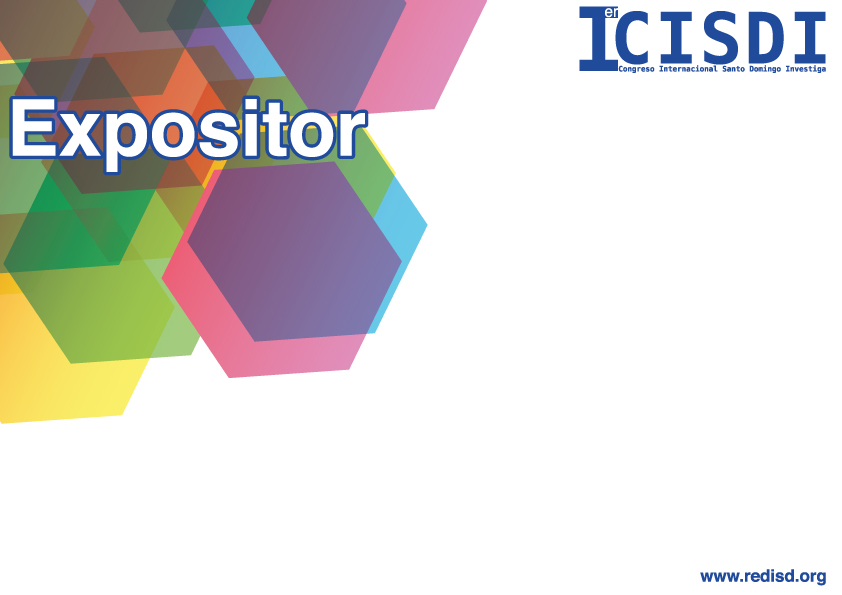 Hoja de vida
foto
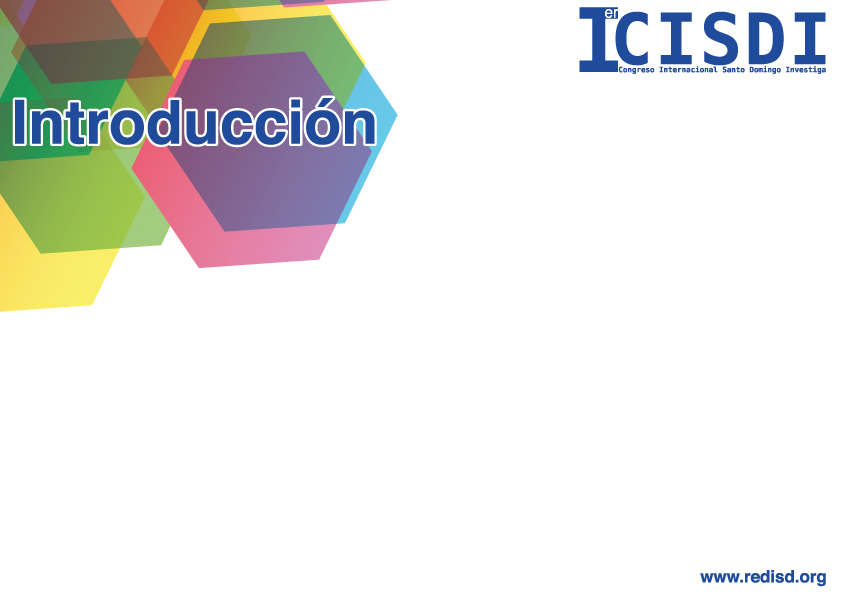 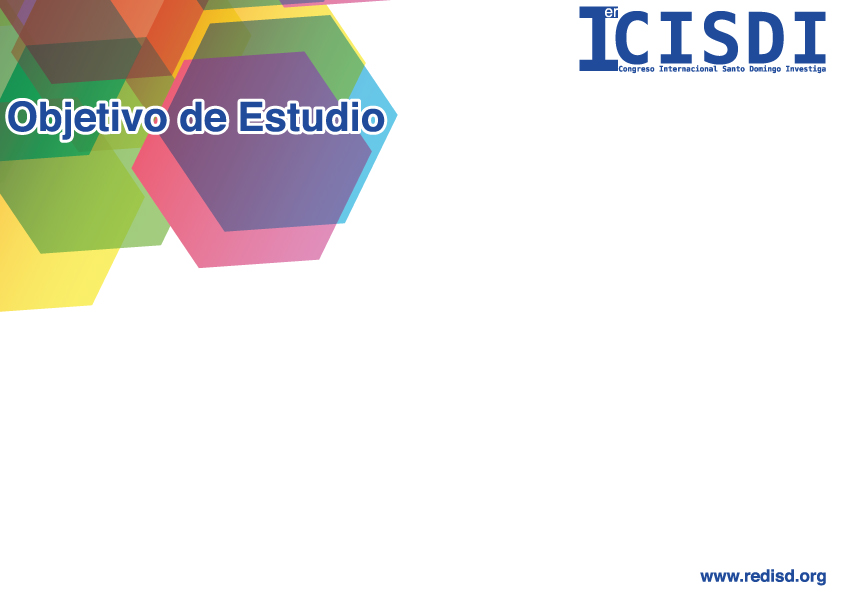 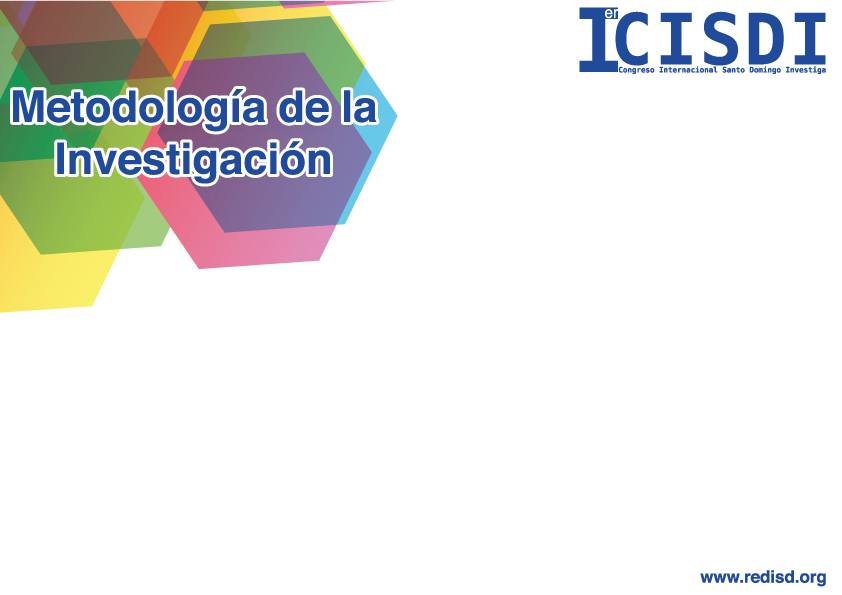 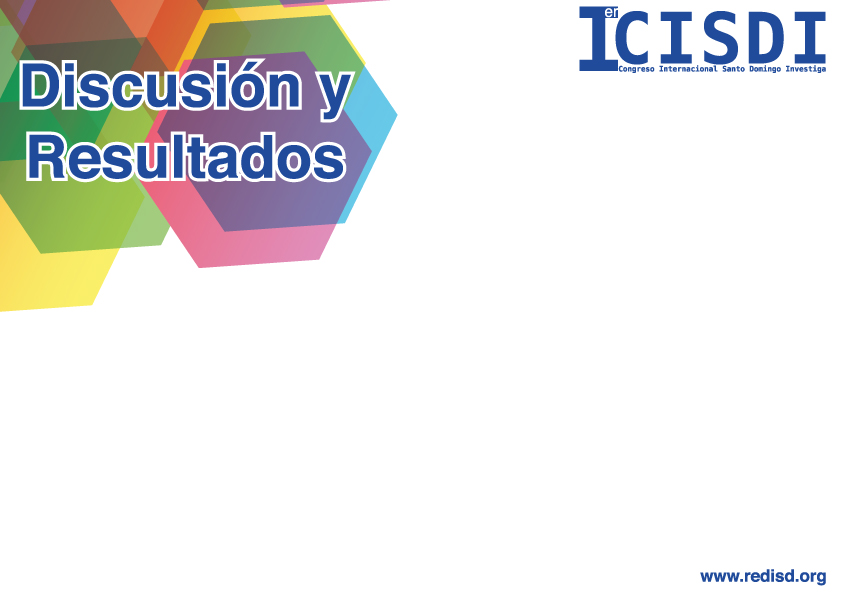 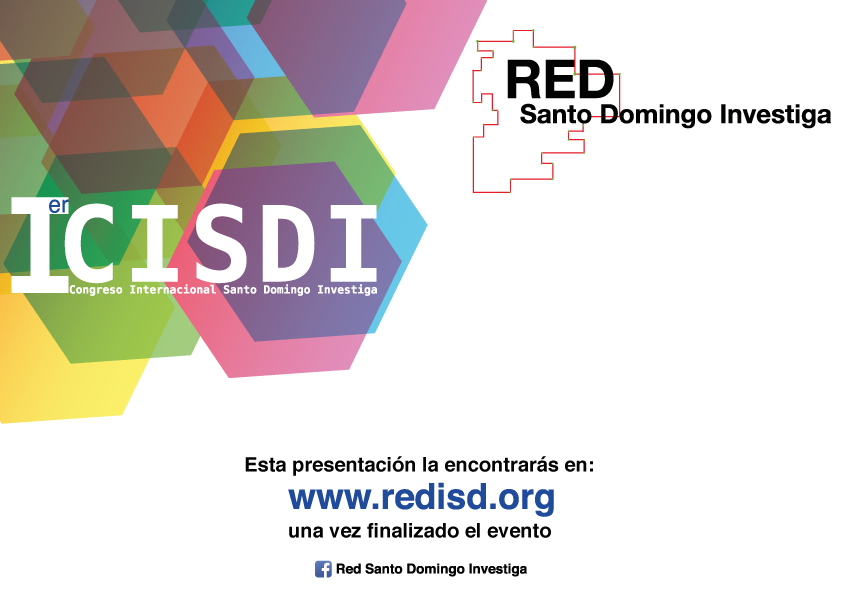